Электронные туристические агентства в Интернете
Введение
Индустрия туризма претерпела значительные изменения с появлением электронных туристических агентств (ETA) в Интернете. 

Эти агентства произвели революцию в том, как люди планируют, бронируют и получают впечатления от путешествий. 
В презентации представлен обзор ETA, 
их влияния на туристическую индустрию, ключевых игроков и преимуществ, которые они предлагают путешественникам и туристической индустрии в целом.
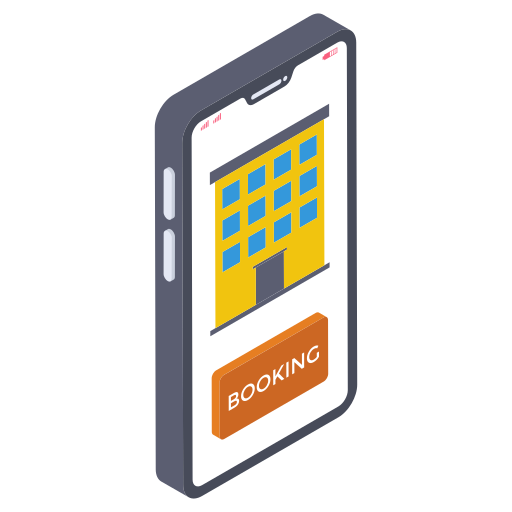 Электронные туристические агентства
Электронные туристические агентства (ETA) — это онлайн-платформы, которые позволяют путешественникам исследовать, планировать и бронировать свои поездки, проживание и мероприятия. 


ETA становятся все более популярными благодаря своему удобству, доступности и широкому спектру предлагаемых услуг. Они изменили динамику туристической индустрии, предоставив путешественникам больше контроля и гибкости при планировании поездок.
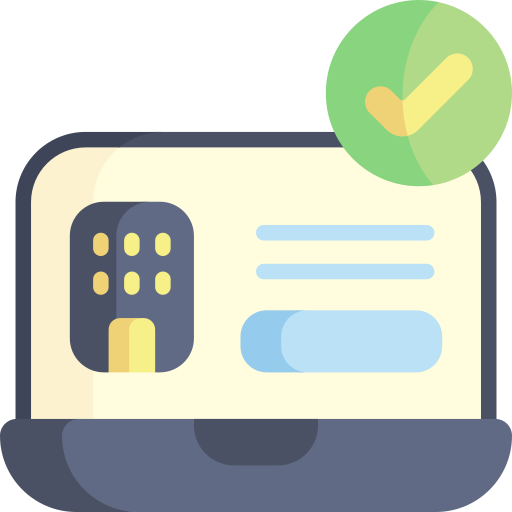 Ключевые особенности электронных турагентств
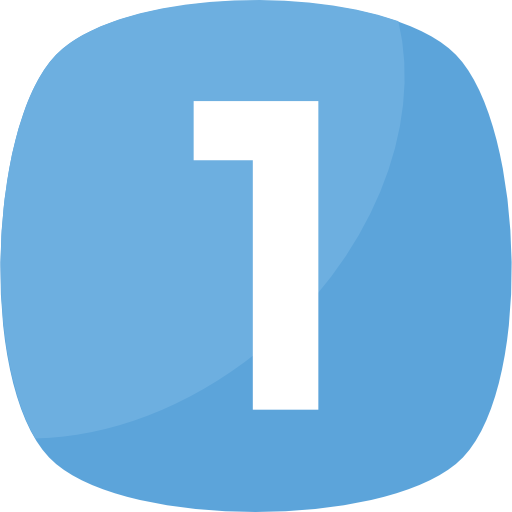 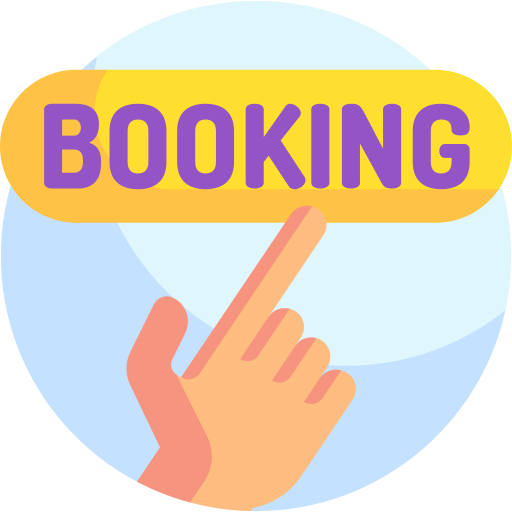 Услуги бронирования
ETA предлагают комплексную платформу для бронирования авиабилетов, проживания, аренды автомобилей и мероприятий. 

Пользователи могут сравнивать цены, читать отзывы и делать предварительные заказы, не выходя из дома.
Ключевые особенности электронных турагентств
Планирование и настройка поездки
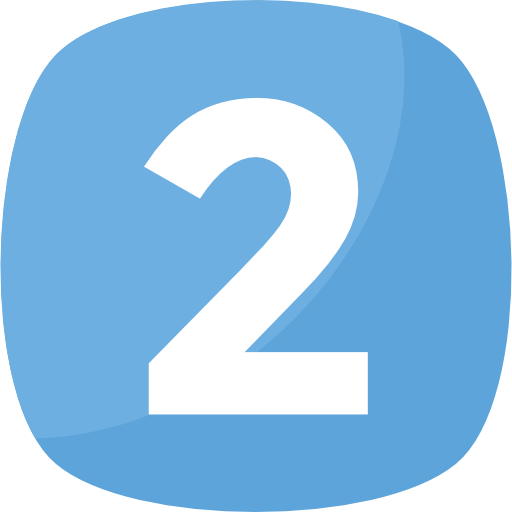 Путешественники могут планировать и настраивать свои маршруты, выбирая направления, жилье и мероприятия, которые соответствуют их предпочтениям и бюджету.
Информация в режиме реального времени
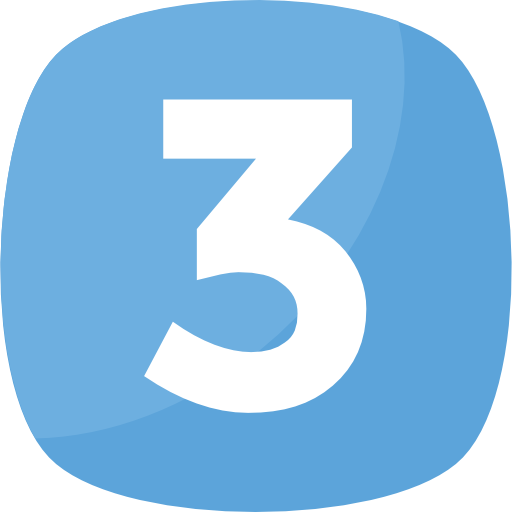 ETA предоставляют информацию в режиме реального времени о наличии рейсов, занятости отелей и ценах. Это позволяет путешественникам принимать обоснованные решения и воспользоваться горящими предложениями.
Ключевые особенности электронных турагентств
Отзывы пользователей и рекомендации
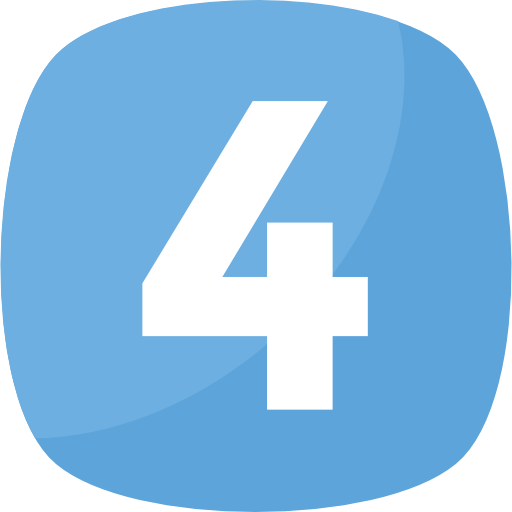 ETA часто включают отзывы и рекомендации пользователей, помогая путешественникам выбирать направления и варианты размещения на основе опыта других.
Мобильная доступность
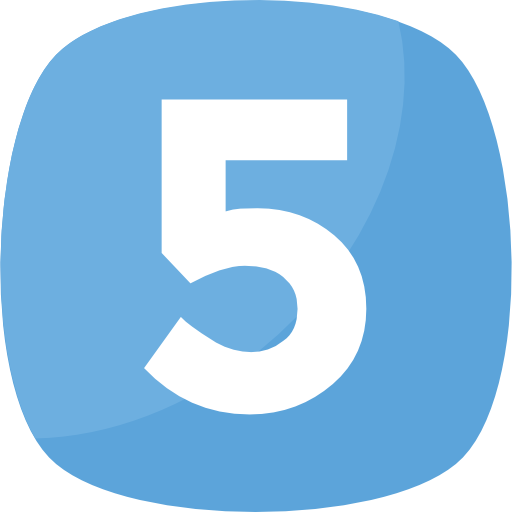 Многие ETA предлагают мобильные приложения, позволяющие путешественникам легко планировать и бронировать поездки на ходу.
Влияние на туристическую индустрию
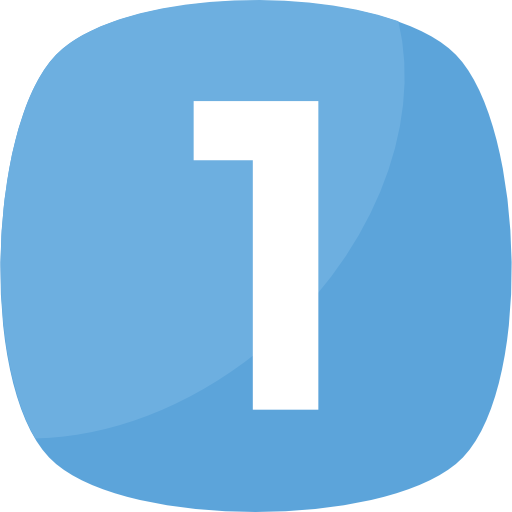 Дезинтермедиация
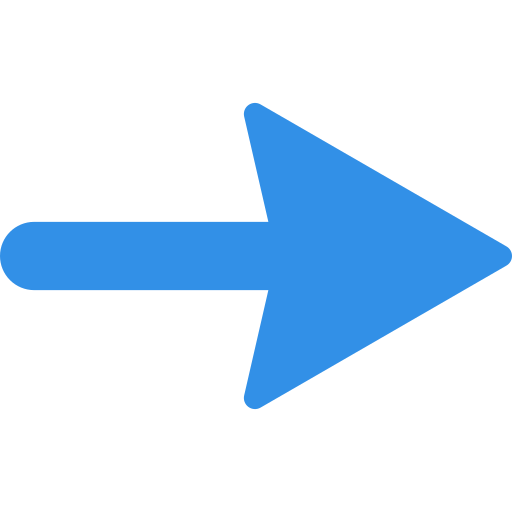 ETA разрушили традиционную модель туристического агентства, связав путешественников напрямую с поставщиками услуг. Такое устранение посредничества позволило снизить затраты и повысить прозрачность.
Влияние на туристическую индустрию
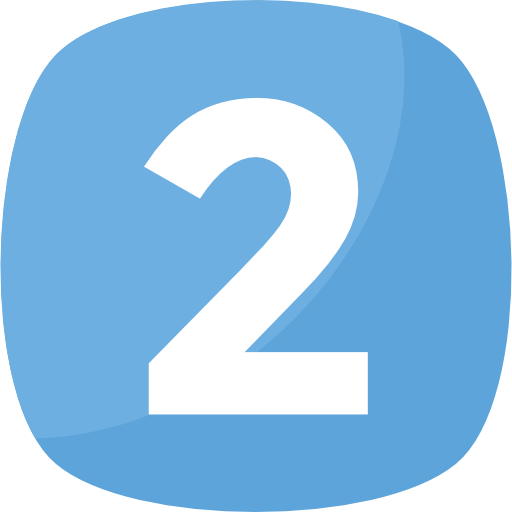 Рост конкуренции
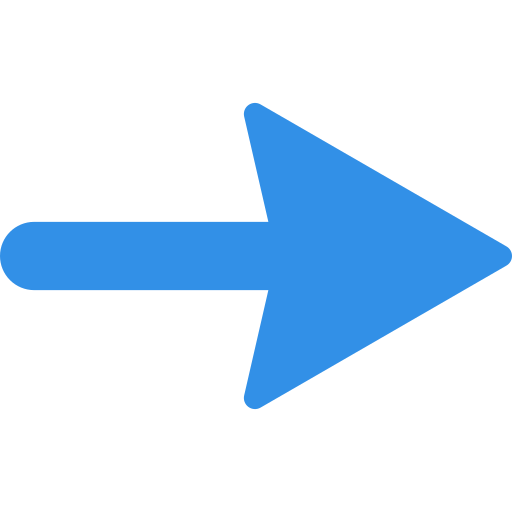 Рост числа ETA усилил конкуренцию среди поставщиков туристических услуг. Авиакомпании, отели и туроператоры предлагают конкурентоспособные цены и пакеты услуг для привлечения путешественников через эти платформы.
Влияние на туристическую индустрию
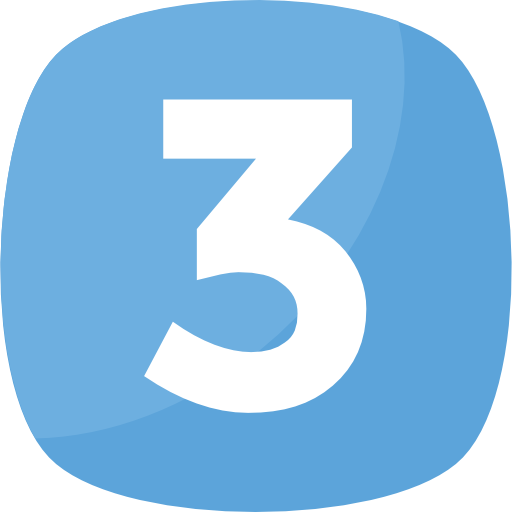 Расширение рынка
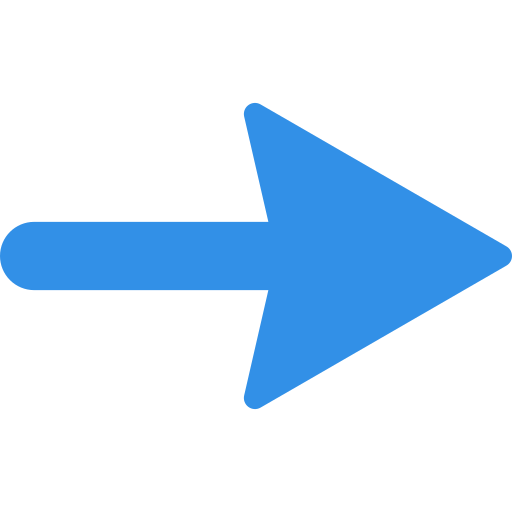 ETA расширили туристический рынок, облегчив путешественникам изучение новых направлений, особенно в менее известных регионах и странах.
Ключевые игроки в индустрии ЭТА
EXPEDIA GROUP
Expedia Group — американская глобальная туристическая компания. Expedia Group включает в себя сайты, которые в основном являются организаторами проезда и движками метапоиска. (CarRentals.com, CheapTickets, Expedia.com, HomeAway, Hotels.com, Hotwire.com, Orbitz, Travelocity, Trivago и Venere.com).

По словам Рича Бартона, первого генерального директора компании, слово «Expedia» происходит от сочетания разведки (англ. EXPloring) и скорости (англ. speED).
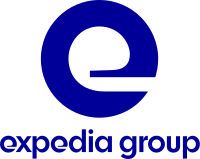 Ключевые игроки в индустрии ЭТА
BOOKING HOLDINGS
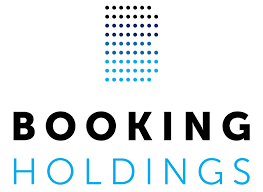 Booking.com — система интернет-бронирования отелей, основанная в 1996 году в Амстердаме (Нидерланды).

В 2005 году система приобретена американской компанией The Priceline Group за $ 133 000 000 (в феврале 2018 года переименована в Booking Holdings NASDAQ: BKNG), фокусирующейся на европейский рынок. Штаб-квартира находится в Амстердаме.
Ключевые игроки в индустрии ЭТА
TripAdvisor
TripAdvisor — американский сайт путешествий. Даёт своим пользователям возможность спланировать поездку в любую страну мира. 

Услуги сайта бесплатны для пользователей, создающих большую часть контента, также сайт поддерживается за счёт рекламы. TripAdvisor был одним из первых сайтов, внедривших принцип пользовательского контента.
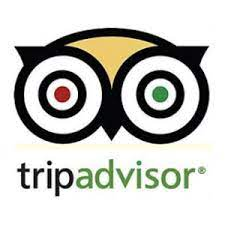 Ключевые игроки в индустрии ЭТА
Airbnb
Airbnb — онлайн-площадка для размещения и поиска краткосрочной аренды частного жилья по всему миру.

Пользователи Airbnb имеют возможность сдавать путешественникам в аренду своё жильё целиком или частично. Сайт предоставляет платформу для установления контакта между хозяином и гостем, а также отвечает за обработку транзакций. Airbnb предлагает жильё в 65 000 городов 191 страны мира.
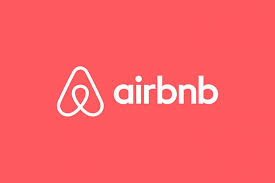 Ключевые игроки в индустрии ЭТА
Kayak
KAYAK — туристический метапоисковик; онлайн-сервис по поиску авиабилетов, брони отелей, аренде автомобилей, поиску турпакетов и круизов. 
Также имеет мобильное приложение KAYAK. 
На сегодняшний день представлен в 18 странах, включая США, Россию и ведущие страны Европы.

KAYAK обрабатывает свыше 150 миллионов пользовательских запросов в месяц и на сегодняшний день является самым крупным туристическим поисковиком.
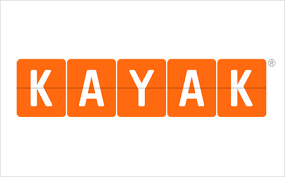 Преимущества электронных туристических агентств
Проблемы
Хотя ETA произвели революцию в туристической индустрии, они также сталкиваются с проблемами, в том числе:

Ошеломляющий выбор: огромное количество вариантов может сбить с толку путешественников.
Конфиденциальность данных: Обеспокоенность по поводу конфиденциальности и безопасности данных возникла, поскольку путешественники предоставляют личную информацию и платежные реквизиты онлайн. 
Влияние на местный бизнес: Доминирование ETA может повлиять на местный бизнес, который зависит от туризма.
Заключение
Электронные туристические агентства в Интернете изменили то, как люди планируют и путешествуют. Они предлагают путешественникам удобство, доступность и изобилие выбора, способствуя росту и динамизму туристической индустрии. 

Хотя ETA принесли множество преимуществ, они также вызывают проблемы, которые необходимо решить для обеспечения устойчивого развития отрасли. Поскольку технологии продолжают развиваться, ETA, вероятно, будут играть все более важную роль в экосистеме путешествий.
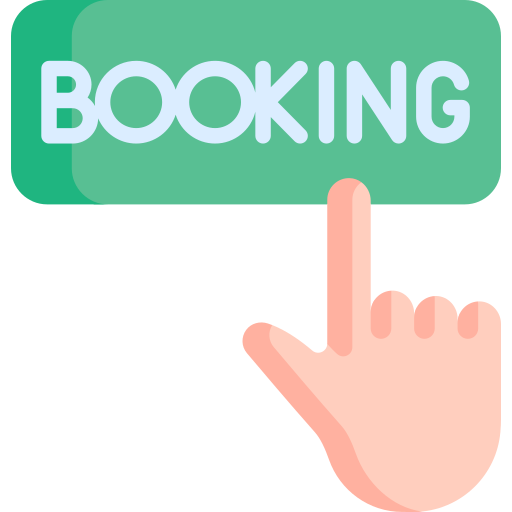 СПАСИБОЗАВНИМАНИЕ!